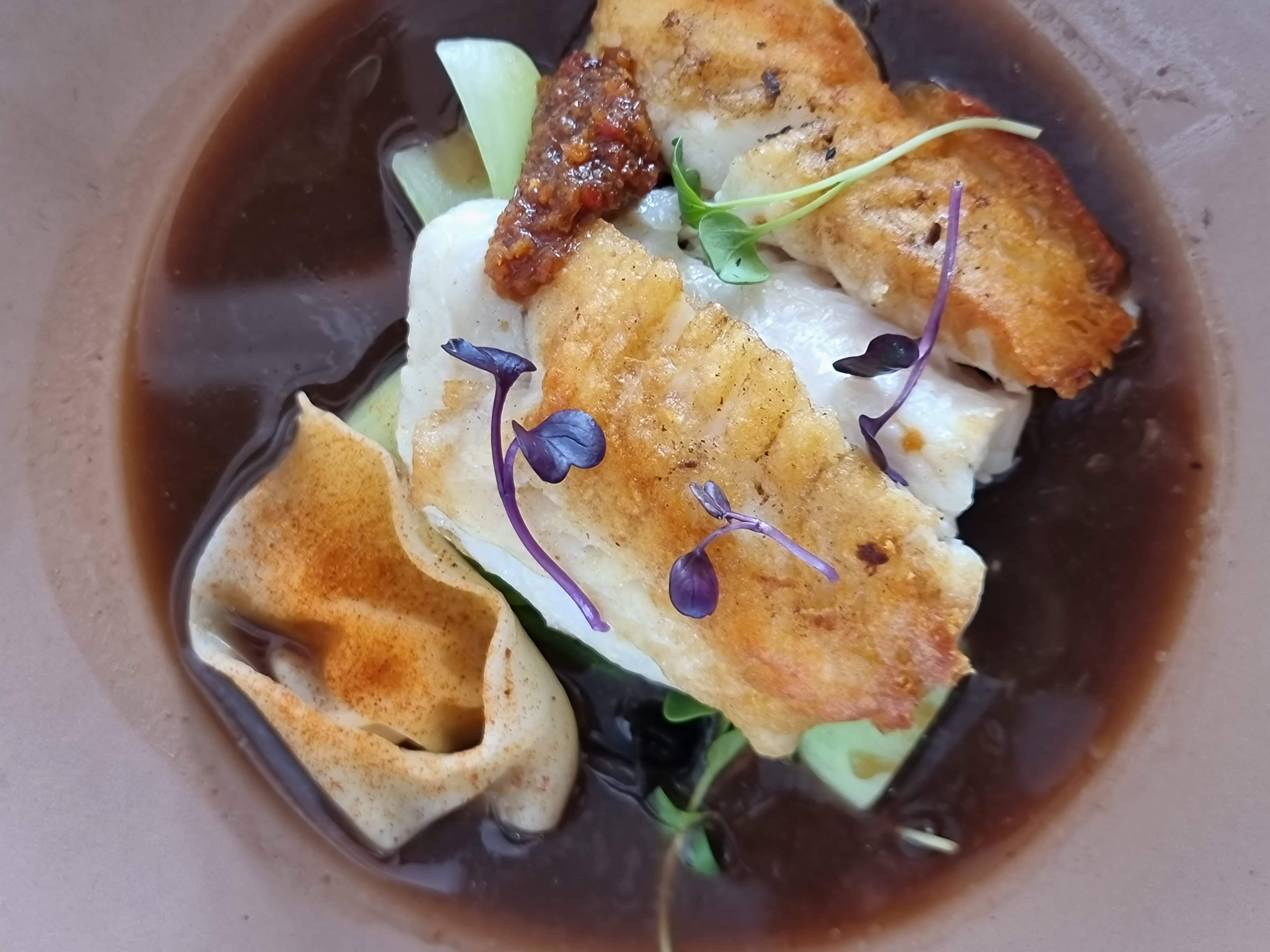 dishes
That  
sell
TOURISM CENTRAL OTAGO
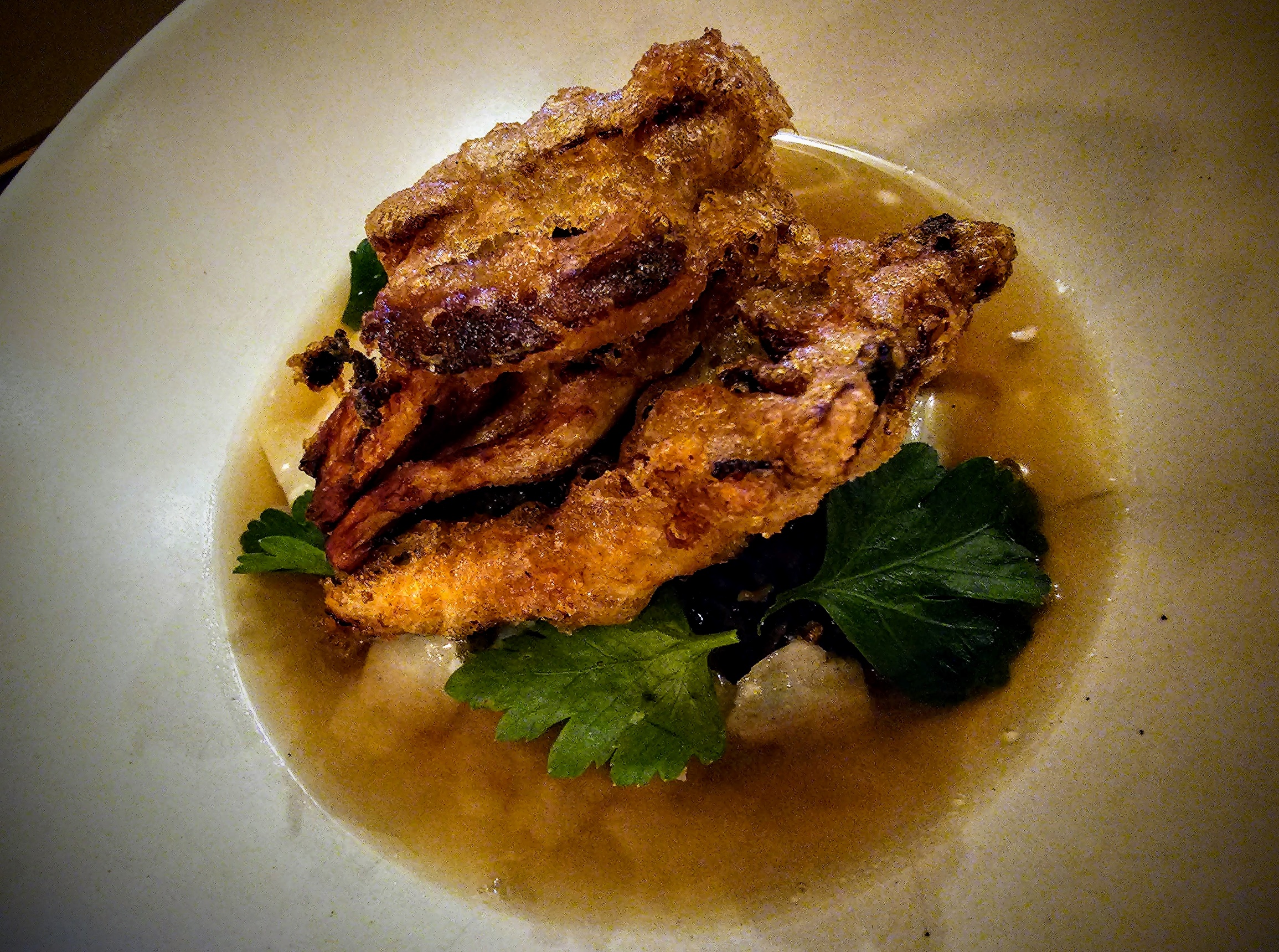 What was the last great dish you ate? And why was it so good?
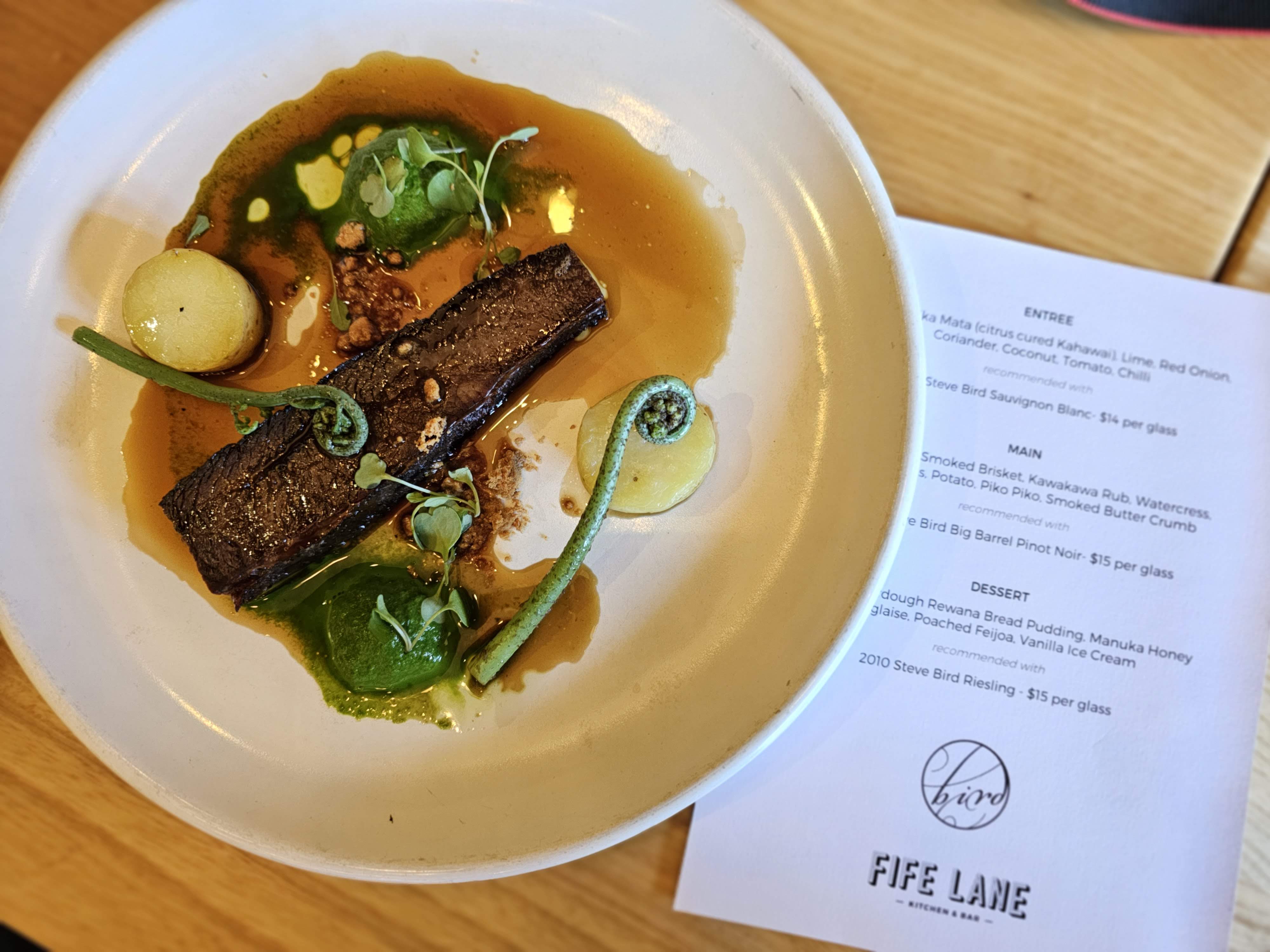 How is a festival or limited time dish different from a regular dish?
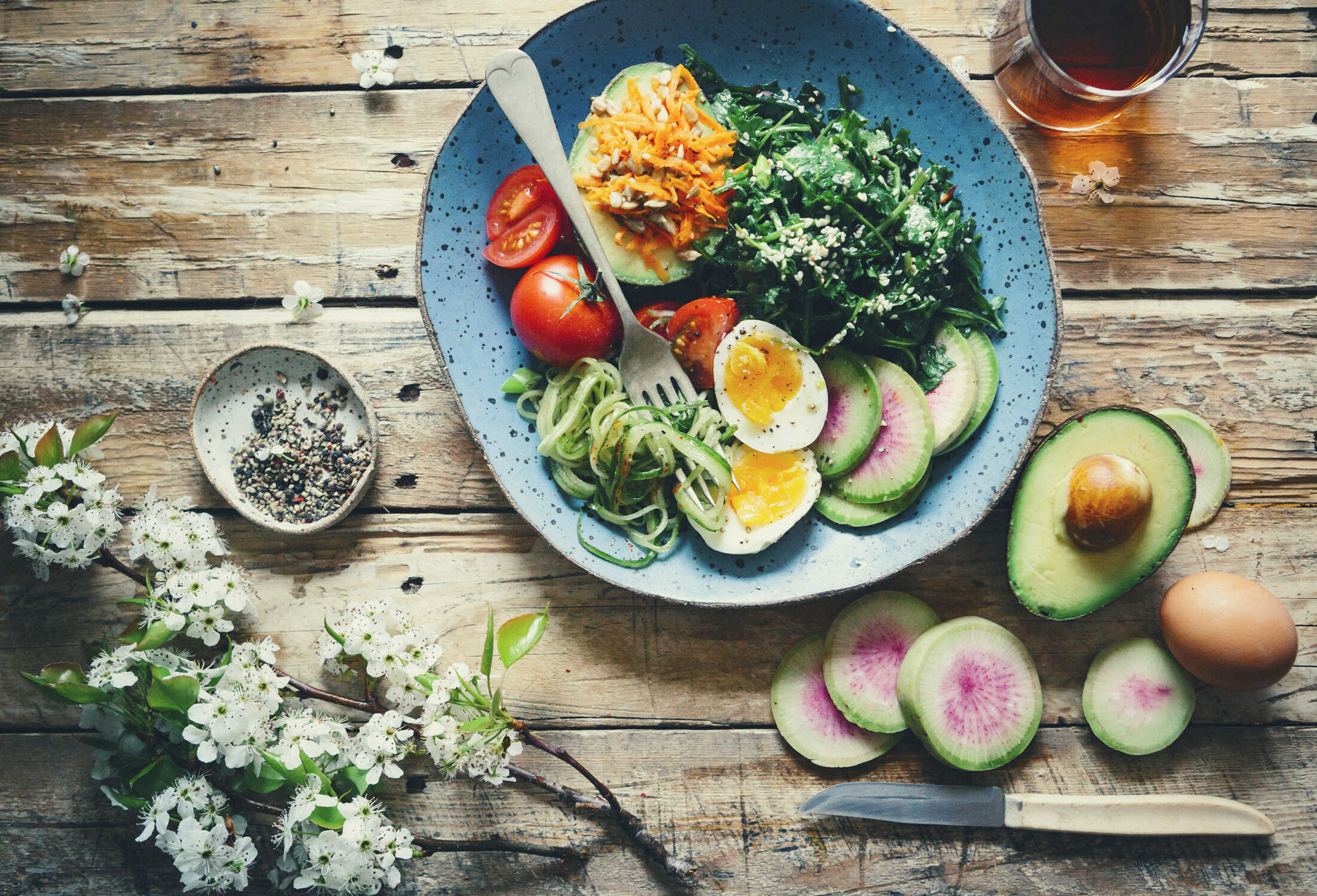 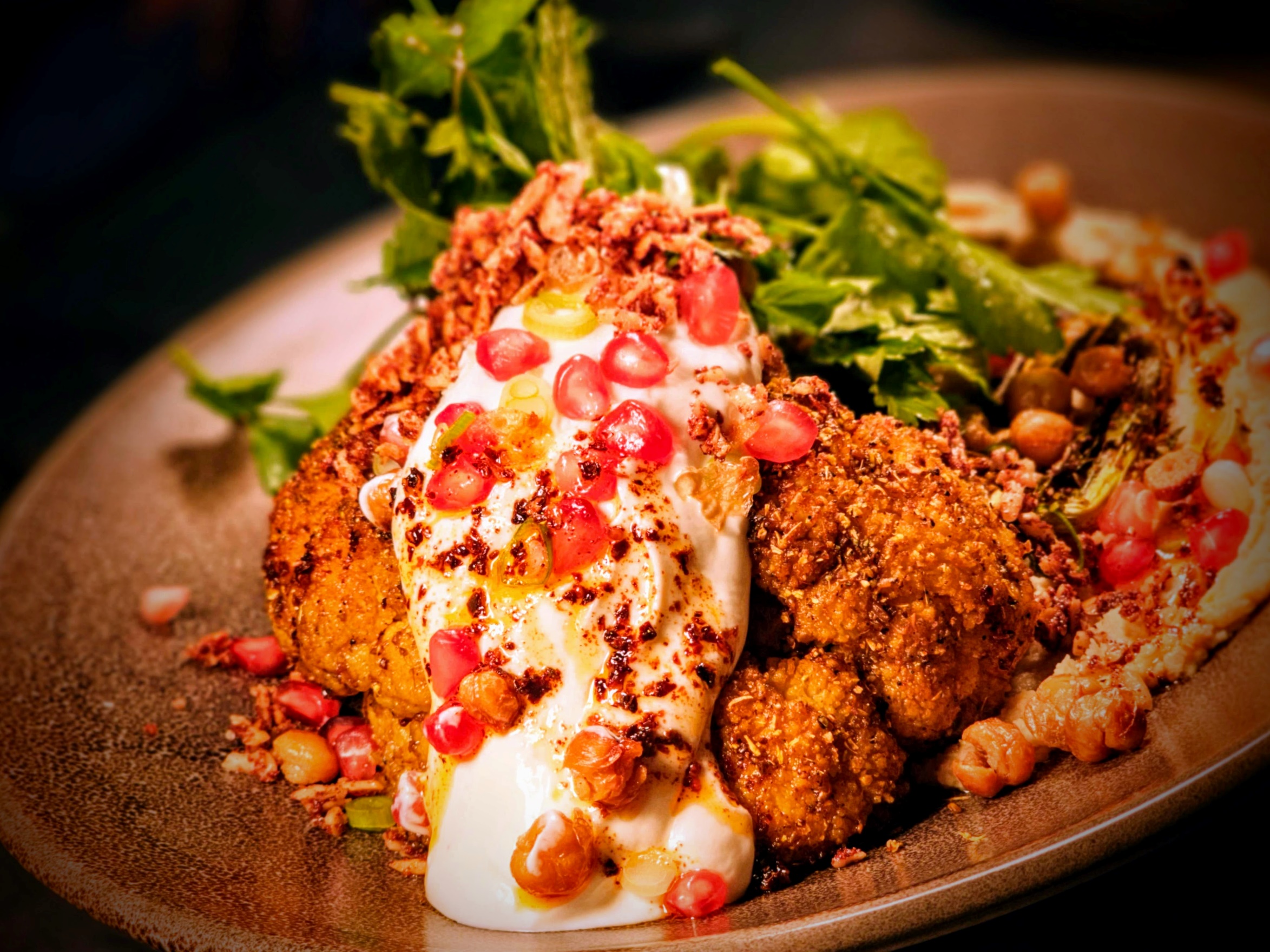 How can we have fun or be creative with ETC dishes?
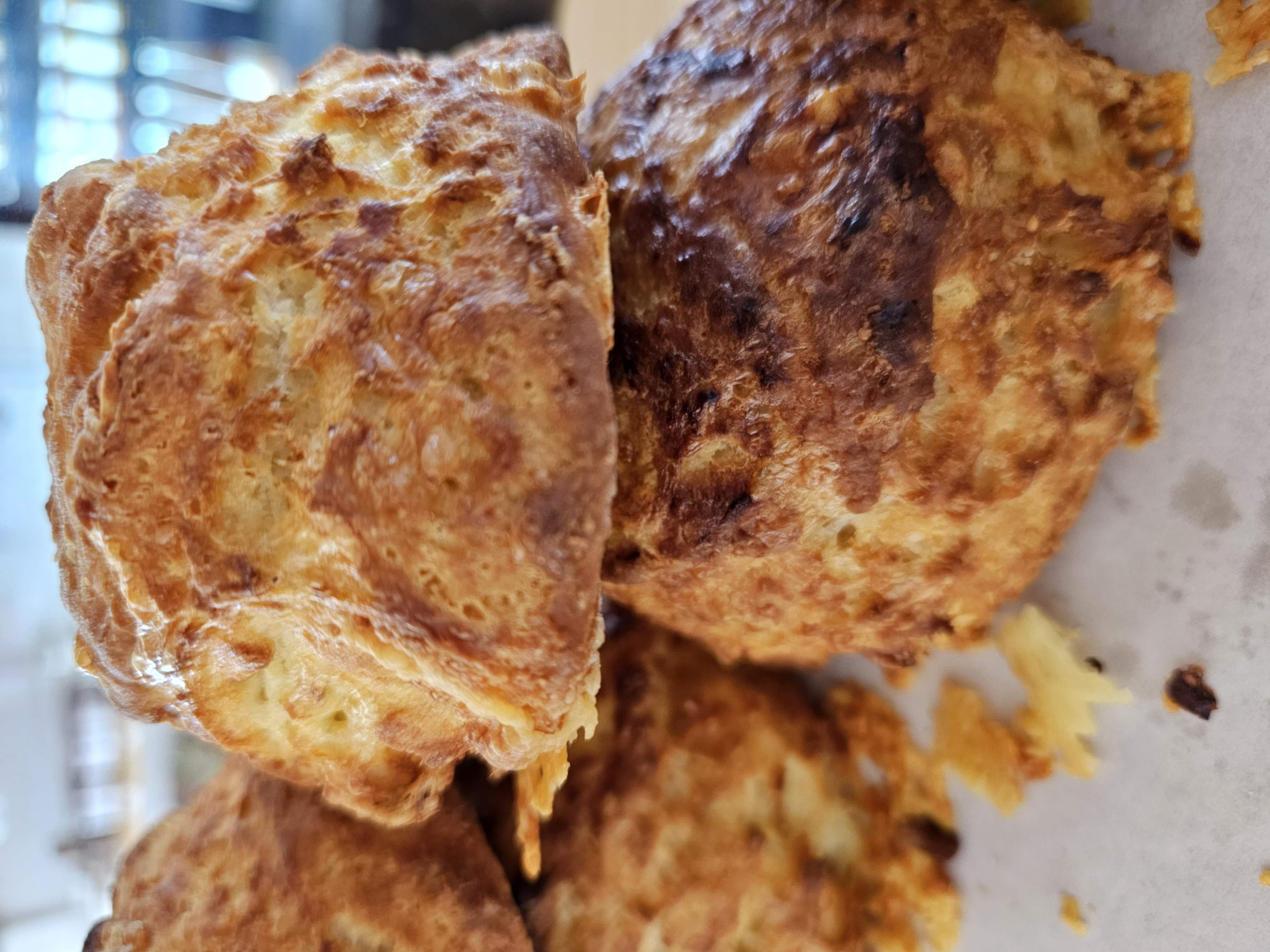 Tell a story
Who created it? How did it come about? What’s it’s history? What was the inspiration – grandma’s recipe, a migrant family you met? Something from your travels? The history of Central Otago?
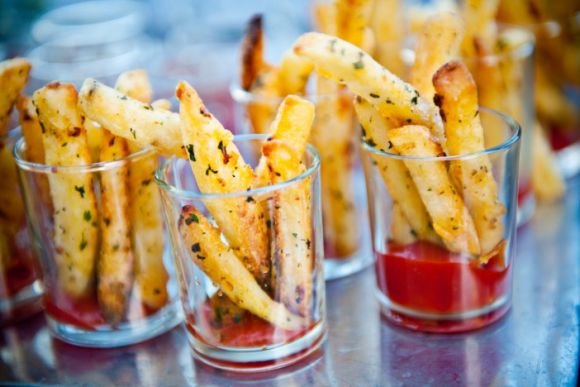 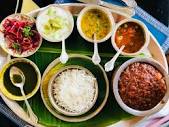 Have fun with presentation
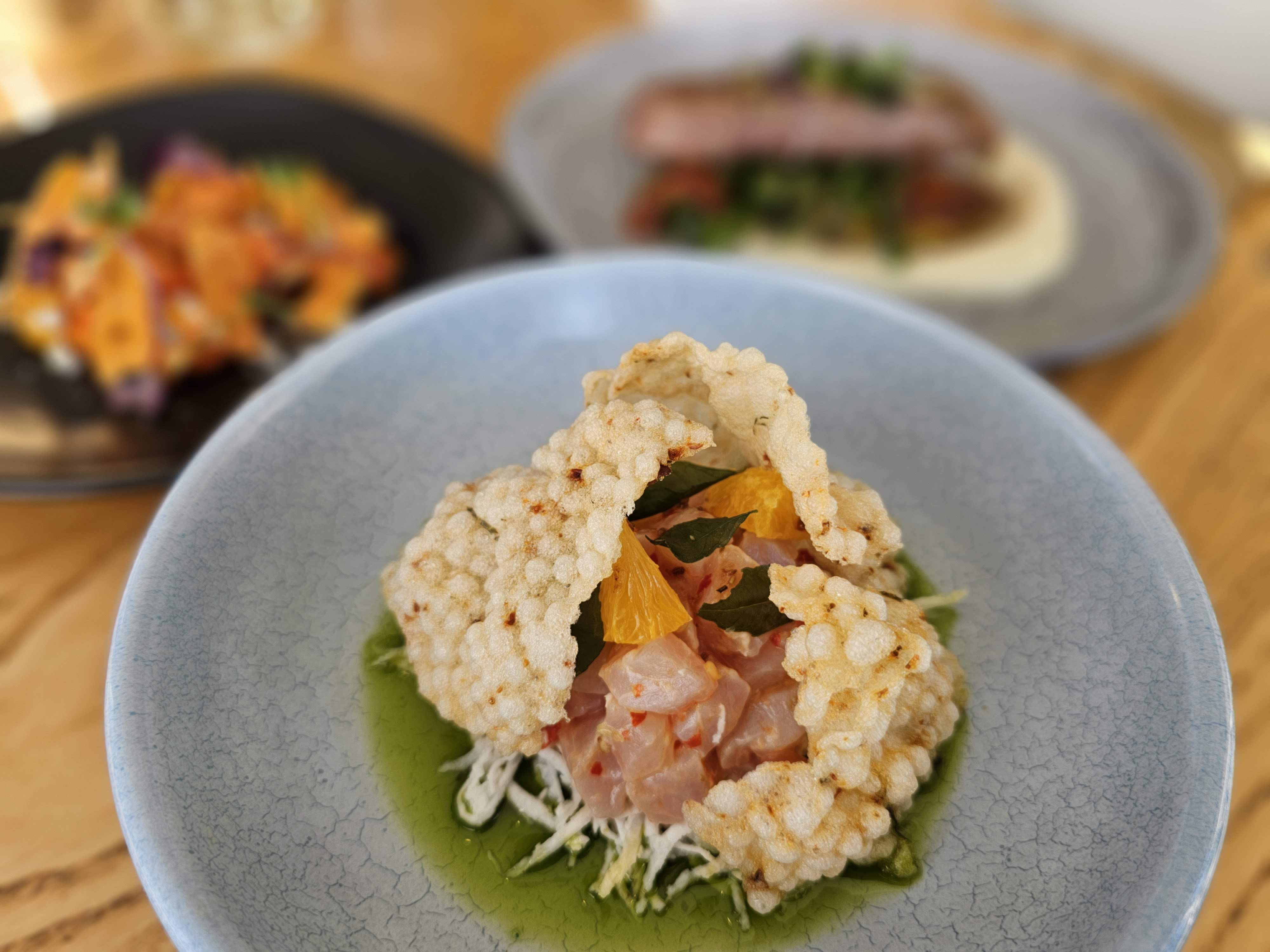 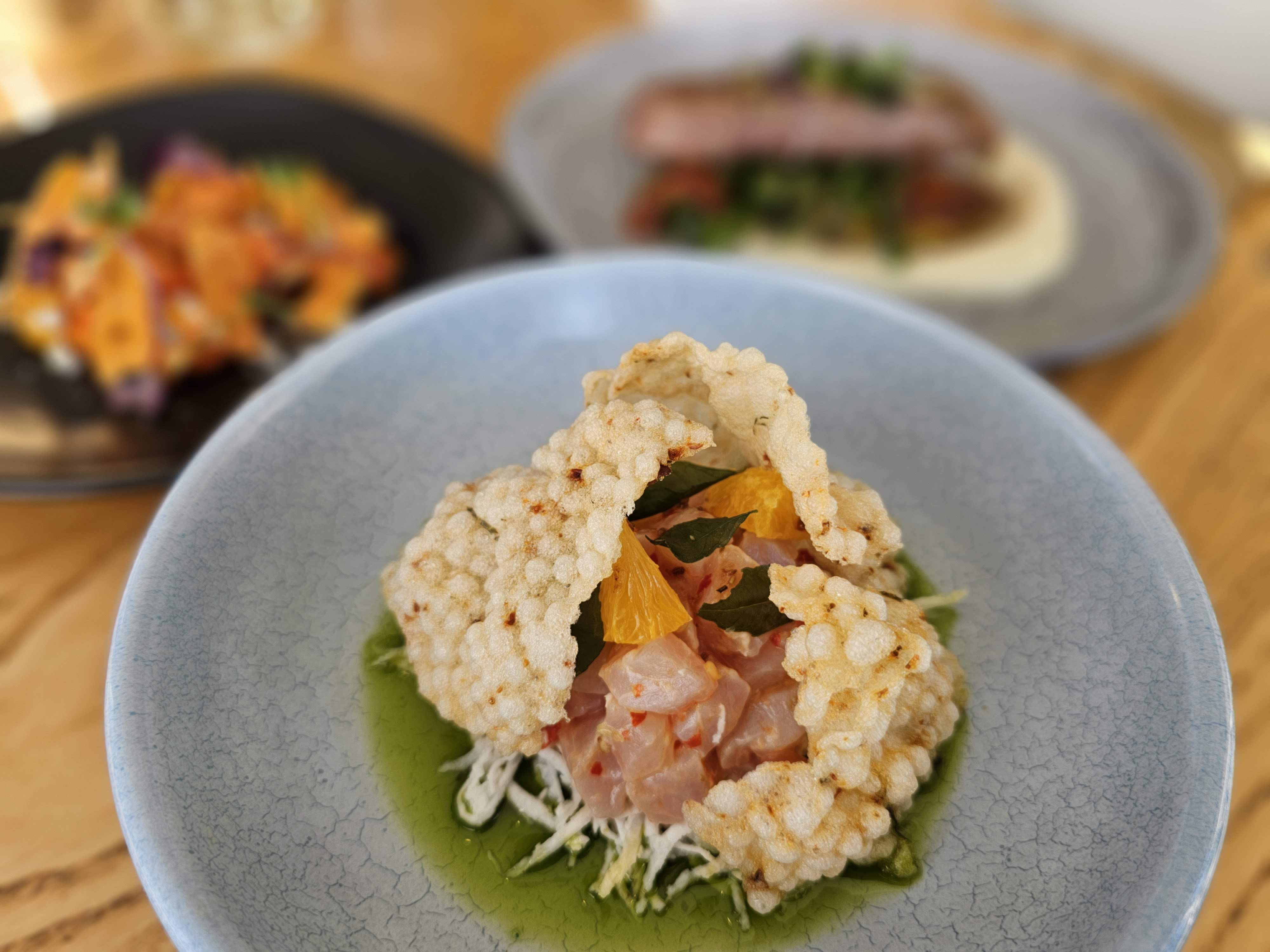 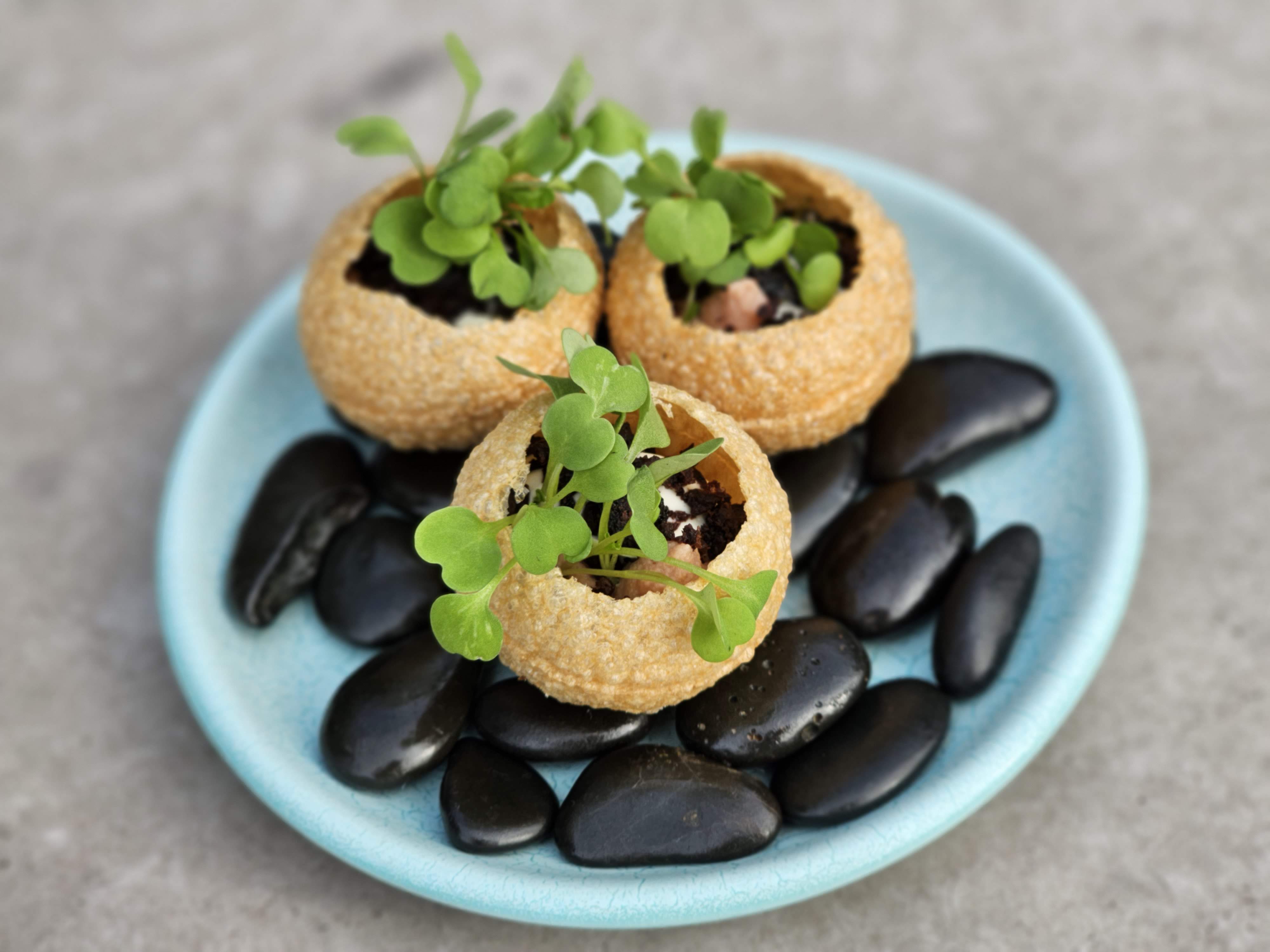 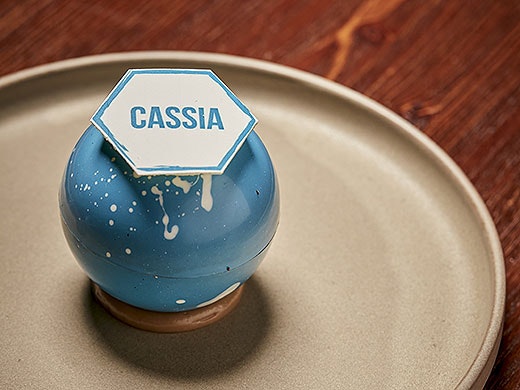 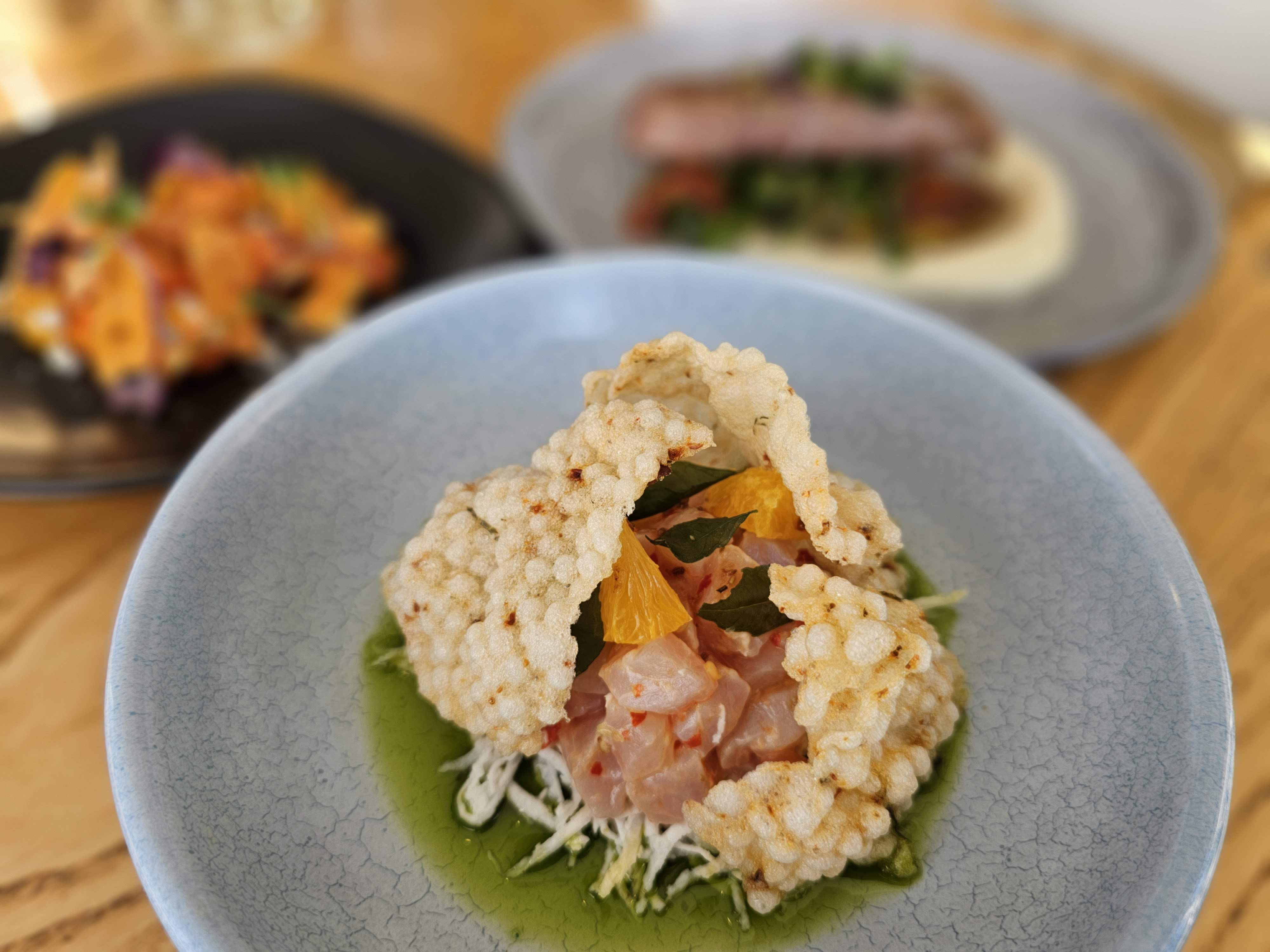 Bento box
Thali 
High tea stand 
Paper cone
Board 
Something interactive/DIY aspect – mix up your own perfect sauce
Greatest hits platter/deconstructed meals
Different format - cheeseburger becomes a cheeseburger dumpling
Peking duck styles
Presentation 
inspiration
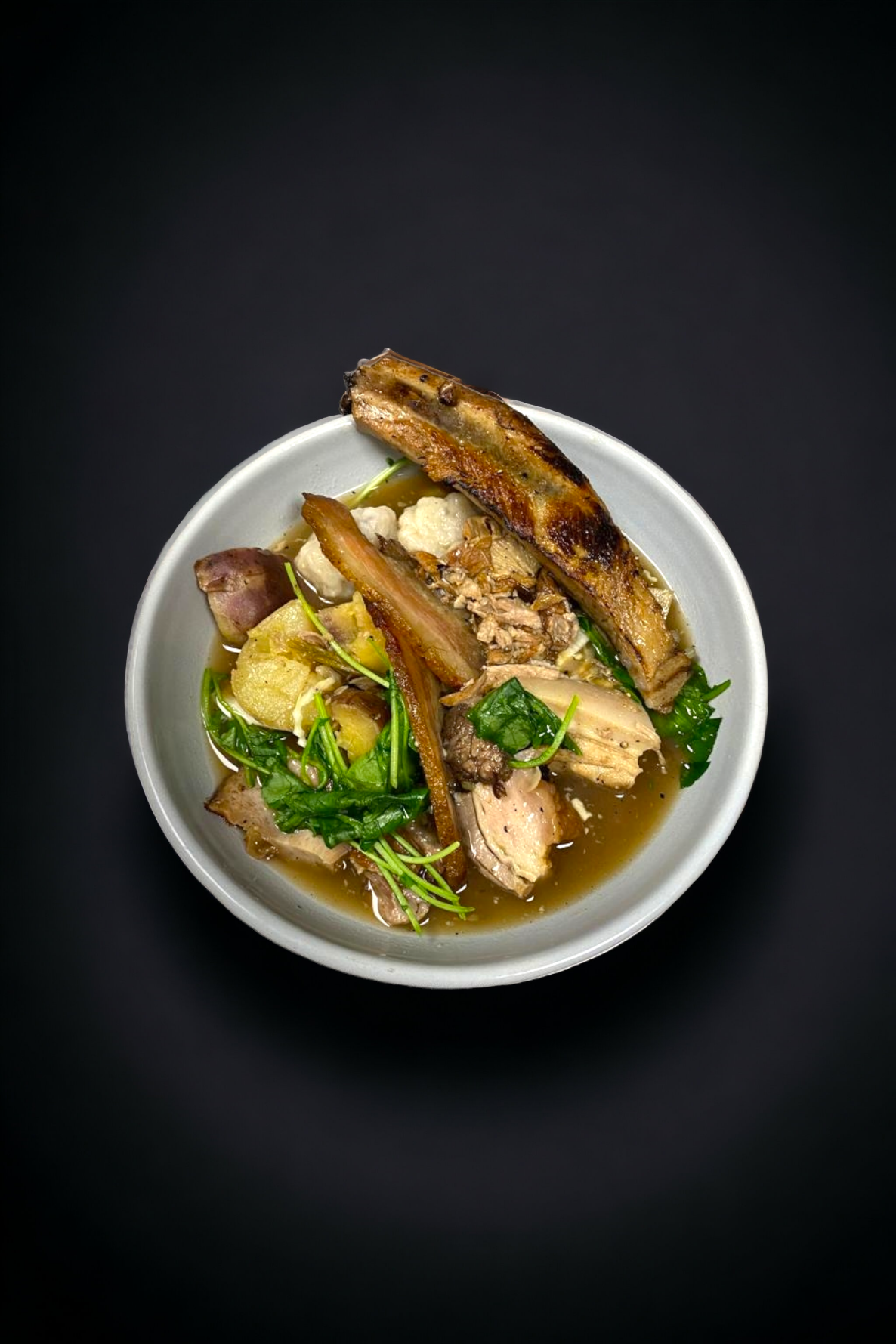 Do something really different to your normal menu
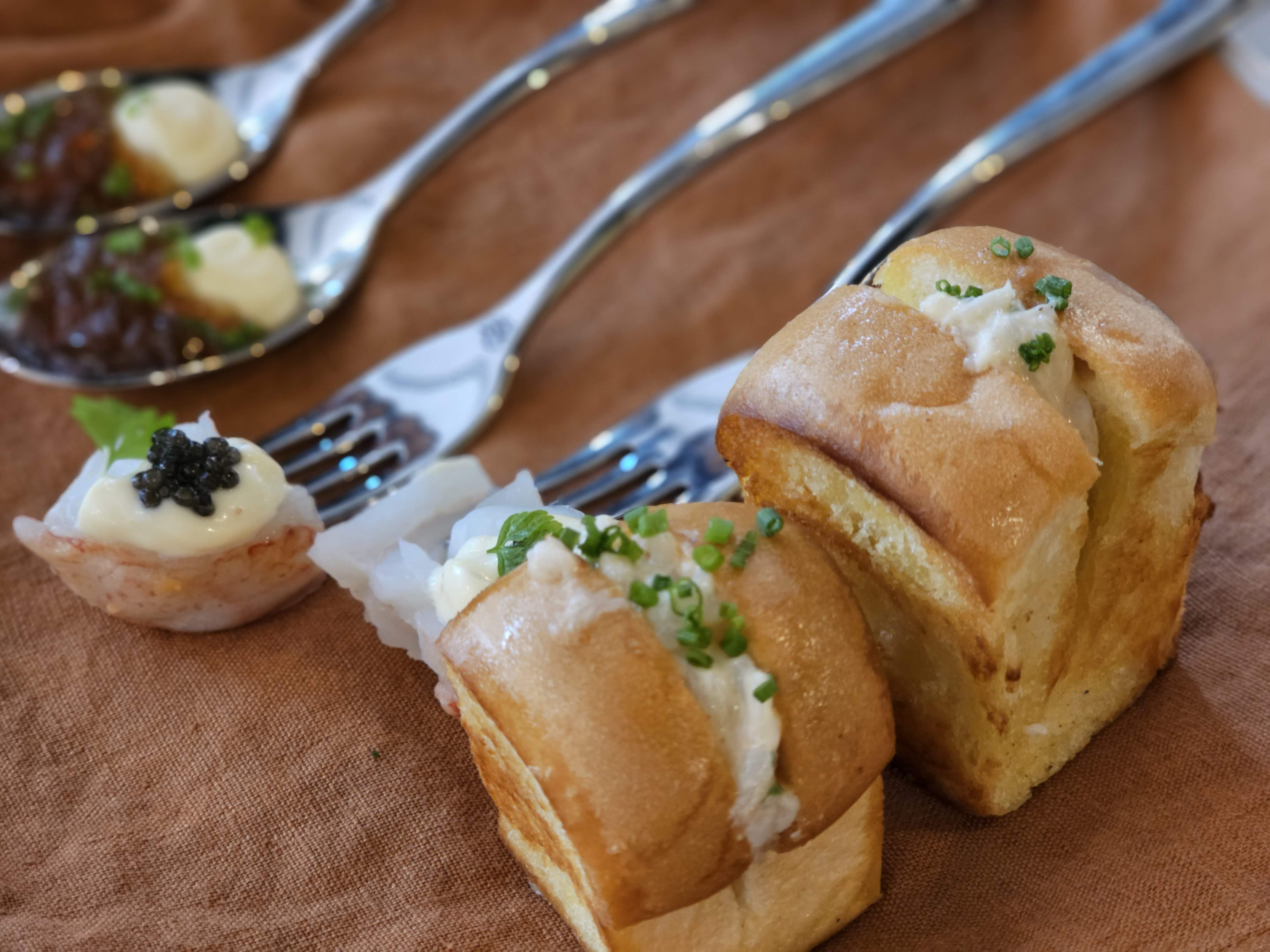 Do something really different to your normal menu
Do menu
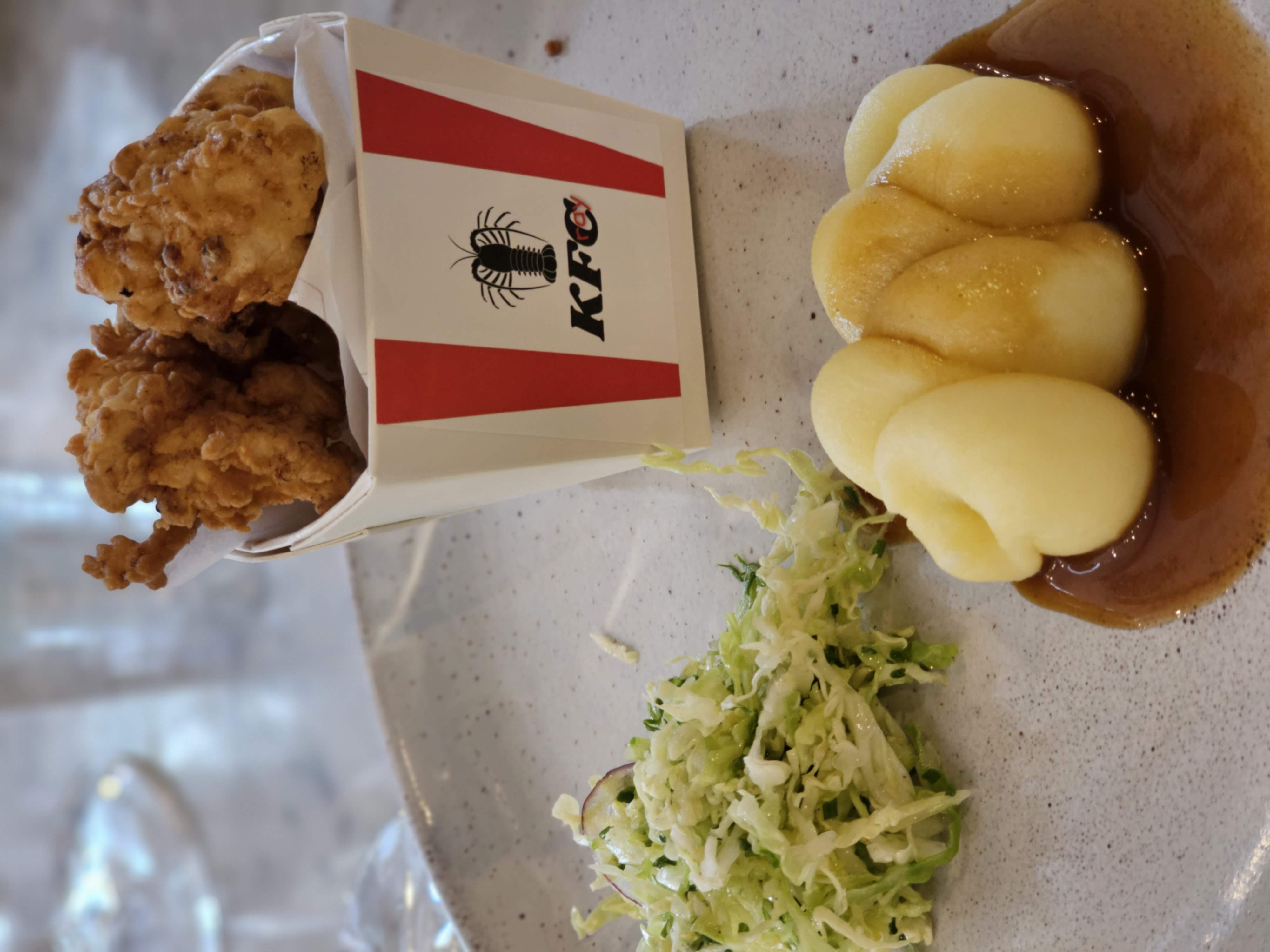 Flip your style – if you’re usually fine dining do a great Mac n Cheese or hot dog
Indigenous Ingredients
Nostalgia - a dish you don’t see any more/ a dish from a previous owner that everyone loved/ a dish from CO history/ retro 70s or 80s food 
A totally different cuisine – Indian, Korean, Swedish (something inspired by a staff member?)
Mash up – eg Gochu’s Milk Buns
Street food from your travels
Created by your regulars – people’s choice (using AI?) or social media suggestions/votes
Rescued/no waste
Change it up
Examples
50
40
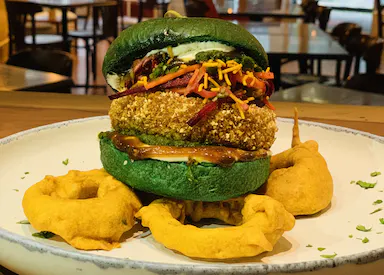 Flavours of Plenty

Burger Wellington
30
20
10
0
Item 1
Item 2
Item 3
Item 4
Item 5
Add adjectives for texture, taste, smell
Tell the story
Describe provenance of ingredients 
Highlight anything made in house
How are the ingredients made, raised, grown
Dish
descriptions
Have a Go
Example:

Pulled pork burger 
Slow cooked, hand-pulled juicy pork slathered in Chef Sam's homemade sauce and topped with a fresh citrusy slaw

Lamb Shank with chimichurri, sauteed potatoes and seasonal greens
Beef burger with lettuce tomato, local apricot kasundi, local cheese
Lamb rump with gnocchi and salad
Brisket, Jalapeño, cheese pie